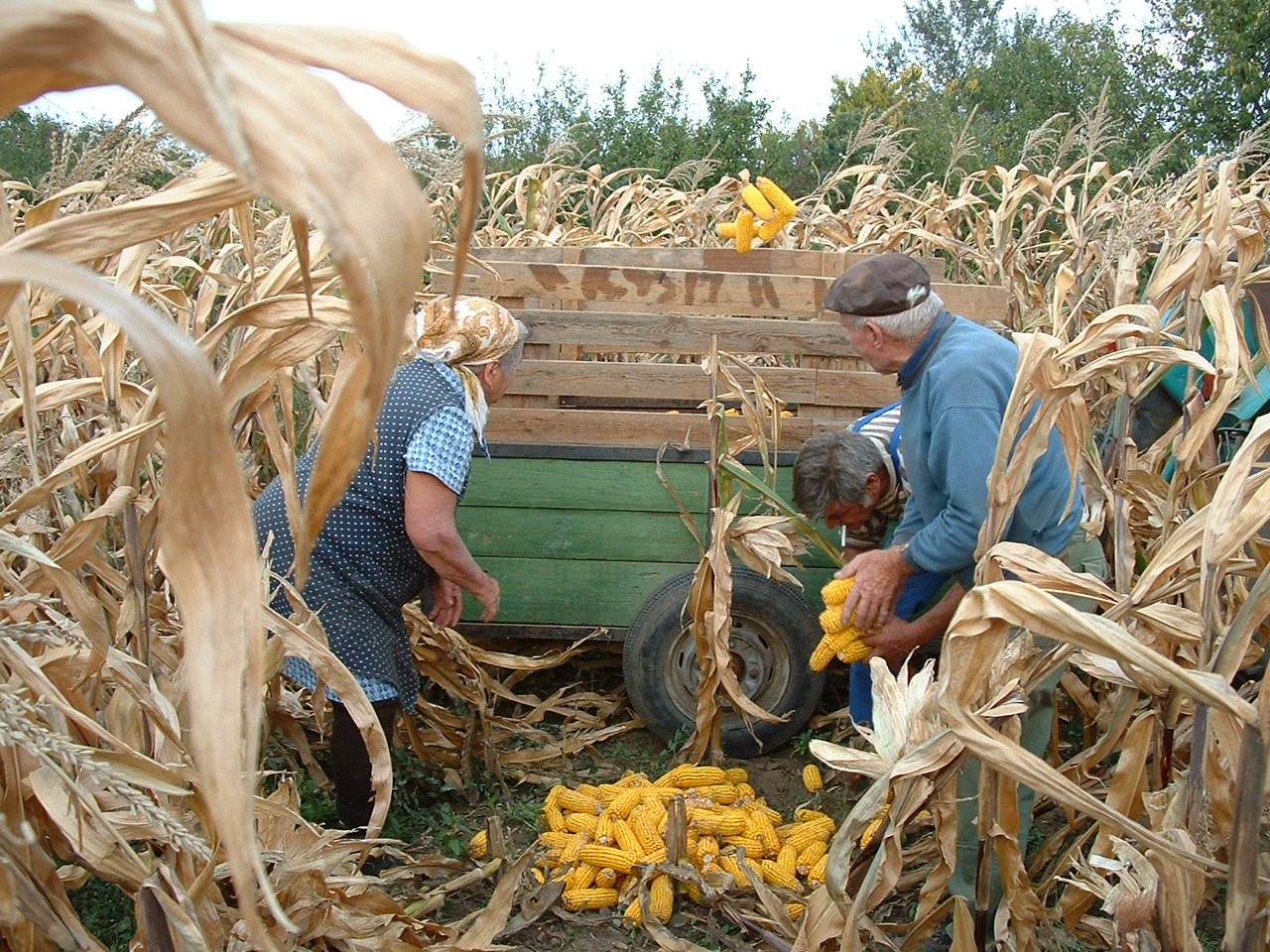 Smart Farming
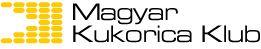 dr. Szieberth Dénes
www.magyarkukoricaklub.hu 
8152 Kőszárhegy
Kazinczy Ferenc utca 12.
magyarkukoricaklub@me.com
mobil telefon: 36 (06) 20 9 442 361
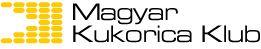 Mit kell tudni a Klubról?
www.magyarkukoricaklub.hu  
Top20 fajtakísérletek (18-20 kísérlet évente, 35-50 hibriddel)
Kukorica Termésverseny (60-80 résztvevő évente, 16-18 tonna/hektár csúcs eredményekkel)
Kukorica Barométer (3-4- kiadvány évente, gyakorlatias ismeretekkel)
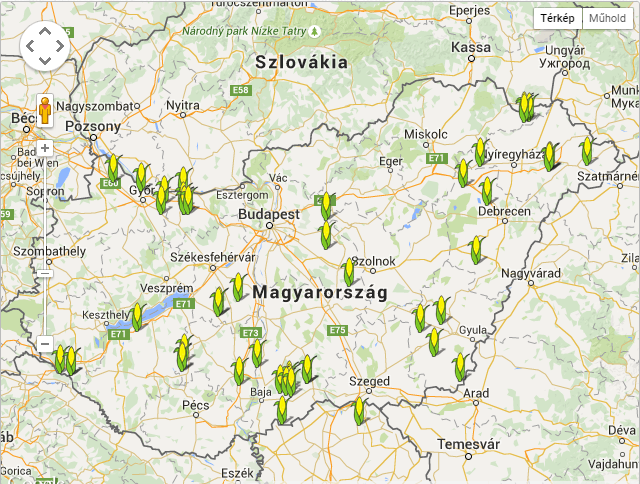 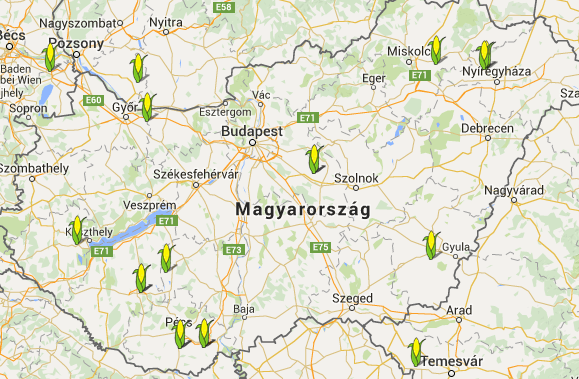 Mi az integrált termesztés?
Az integrált termesztés olyan szemléletet valósít meg a termesztés során, amely egyszerre felel meg a termesztett növény, a környezet, a társadalom és a versenyképesség követelményeinek.
Az integrált termesztés eredménye a fenntarthatóság.
Az integrált termesztés általános környezete
Jogi környezet
Az állami irányítási környezet
Társadalmi környezet
Társadalmi szemlélet, gondolkodás, irányítottság
Munkaerő piac, munkaerő képzés
Szervezeti környezet
Gazdasági környezet (ipar, ellátás és piac)
Kutatás, fejlesztés, oktatás és tanácsadás
Az integrált termesztés természeti-környezeti feltételei
Földrajzi elhelyezkedés
Geológiai és hidrológiai viszonyok
Klimatikus adottságok (makro- és mezoklíma)
Edafikus tényezők
Élő környezet
Táj-komplex
Az integrált termesztés belső feltételei
Az irányító személyisége 
Az irányító szemlélete
Az irányító tudása és felkészültsége
A gazdasági egység integráltsága és nyitottsága
termelési szerkezete
felszereltsége
profitabilitása
flexibilitása és stabilitása
Az integrált termesztés kiemelt céljai
Megfelelni a törvényi előírásoknak
Megfelelni a társadalmi elvárásoknak
Megfelelni a környezeti szempontoknak
Megfelelni a természet- és tájvédelmi szempontoknak
Megfelelni az egészséges takarmány- és élelmiszer előállítással kapcsolatos előírásoknak
Kielégíteni a kukorica igényeit és megvédeni a kártevőktől, kórokozóktól
llleszkedni a gazdaság szerkezetéhez és adottságaihoz
Profitot termelni
Smart farmig és az integrált termesztés
Kis téregységekre vonatkozó nagyszámú, adatszerű információ gyűjtése
Az adatok további feldolgozásra alkalmas tárolása
Adatfeldolgozás és értékelés
Új tudományos és tapasztalati eredmények érvényesítése az értékelésben
Visszacsatolás a fejlesztési folyamatba
Visszacsatolás az irányítási és vezérlési folyamatba
Visszacsatolás a termelési folyamatba
Smart farmig és az integrált termesztés
Gondolkodásmód+gondolkodás megváltozása
A megismerés képességének megnövekedése
A komplex ismeretkezelés automatizálása
Integrált termesztésHagyományos/Smart
Hagyományos - személyközpont
Smart Farming – közös központ
Minden tudás egy agyban
Utólagos tudásfrissítés
Minden tapasztalat egy vagy néhány szemmel
Lassú és esetleges visszacsatolás a folyamatba
Minden döntés egy szemlélettel
„A Jóisten tudja”

Transzformátor az emberi agy
Minden tudás minden agyban
Egyidejű tudásfrissítés
Minden tapasztalat „ezer szemmel”
Azonnali visszacsatolás a folyamatba
Minden döntés kollektív, adatalapú
„A FELHŐ tudja”

Transzformátor az emberiség integrált agya
A kukorica termését befolyásoló tényezők
Időjárás
Trágyázás, növénytáplálás, talaj- és növénykondícionálás
Levegőből támadó rovarok
Levegőből támadó gombák
Herbicid-használat
Gyomosság
Hibrid
Tőszám és Tőelosztás
Vetésidő
Talajlakó gombák
Talajlakó rovar kártevők
Talaj-előkészítés
Elővetemény
Csapadék
Napfény
Hőösszeg
A vetőmag és a vetés minősége
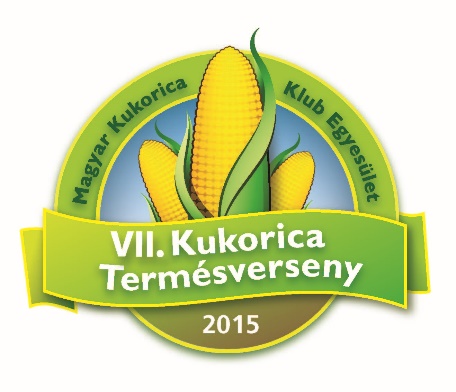 Stressz
[Speaker Notes: Az ábrából önmagából is kitűnik, hogy a termesztés nagyon összetett. Ha elgondoljuk, hogy táblaszinten sem tudjuk átfogni, sőt, nincs is adatunk rá akkor a táblán belüli egyes eltérő pontokat hogyan tudnánk biztonsággal kezelni.]
Mi tehát a Smart Farming lényege?
A Smart Farming arra törekszik, hogy a termőtáblát kezelhető méretű mozaikokra bontsa, ezekről a mozaikokról minél több adatot gyűjtsön, az adatokat elérhető módon tárolja, a lehető legszakszerűbben feldolgozza, a feldolgozás alapján mozaikokra bontott döntést hozzon a következő műveletről, a műveletet irányítsa, mindezt a profit optimalizálás követelményeinek megfelelően